Using a catalog and assist.org to write a two-year Ed Plan
The college catalog is the road-map between the college and the student.
As long as you maintain continuous enrollment, the catalog or any later edition can be used to satisfy course requirements.
Assume you want to earn a BS degree in Civil Engineering from San Jose State
Develop a plan based on information in catalog.
Compare against www.assist.org
Compare against what faculty, dept., and engineering counselors tell you.
Compare against what your friends tell you.
Keep written records.
Civil Engineering Dept.  - Pg. 137
Prep for Major:
		Math 30, Math 31, Math 32, Math 133A, Phys 70, 	Phys 71, Chem 1A, Math 129A
 
Engineering Common Area:

	CE 099, CE 112, CE113, EE 098, ENGR 010, CE 020, MATE 025, ME101 (Dynamics), & ME 111

	Any course with a number < 100 is lower division and may be available at a community college.
	Some upper division courses also may be available at the community college.
Other requirements
American Institutions – 6 units
Physical Education – 2 units
GE requirements  consult major advisor at SJSU.
Required lower division courses in CE
Required upper division courses in CE
Lower Division major Requirements:
Math 30, Math 31, Math 32, Phys 70, Phys 71, Chem 1A

	CE 008, CE 099, EE 098, ENGR 010, CE 020, MATE 025
Math Courses – Pg 319
Math 30 – Calculus 1
Math 31 – Calculus II
Math 32 – Calculus III
Math 133A – Differential Equations MC has
Math 129A – Linear Algebra  MC has
Physics Courses– Pg 377
Phys 70 - Mechanics
Phys 71 – Electricity and Magnetism
Engineering Courses:CE Pg 138EE Pg 198ENGR Pg 233 (General Engineering)MATE Pg 123
CE 008 – Surveying
CE 020 – Graphics, CAD, and Programming
CE 099 - Statics
EE 98 – Circuits
ENGR 010 – Introduction to Engineering
MATE 025 – Introduction to Materials
Non-science GE requirements Pg 204
Science GE – you will satisfy this requirement with your major classes.
	Non-Science GE:
	HUM 1A/1B and HUM 2A/2B  (24 units)
	Or
	AMS 1A/1B, ENGL 1A, ENGL 1B, Oral Communications, Human Understanding
What does assist.org say?
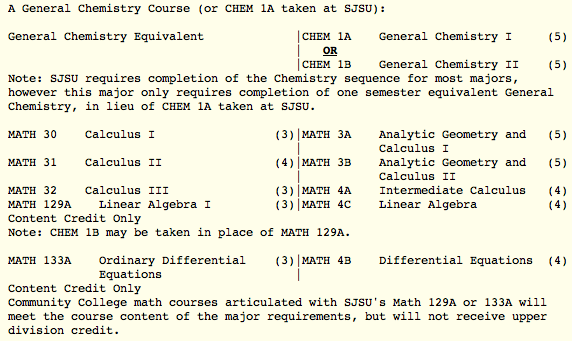 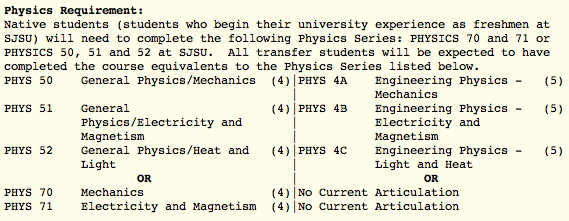 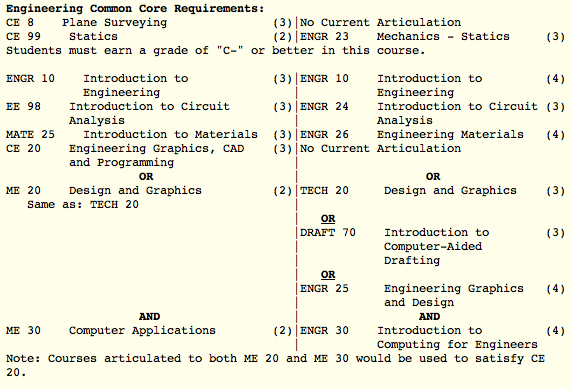 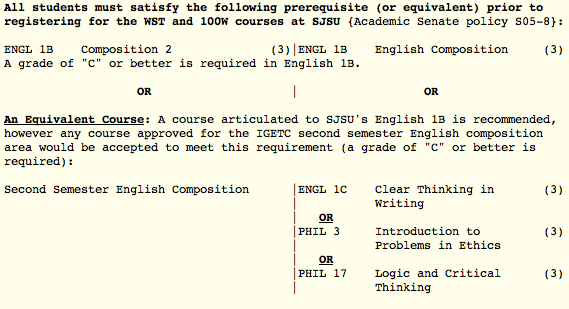 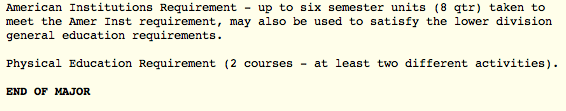 Write a two-year Ed Plan for an engineering major with transfer to a 4-year university.